High Tech High
October 2011
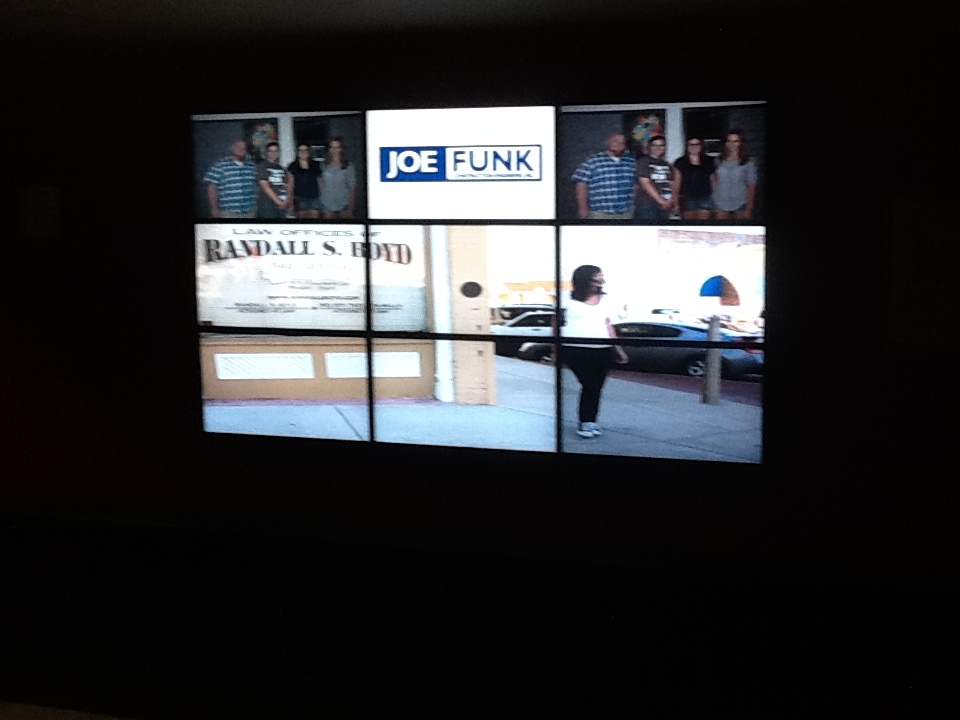 Commons
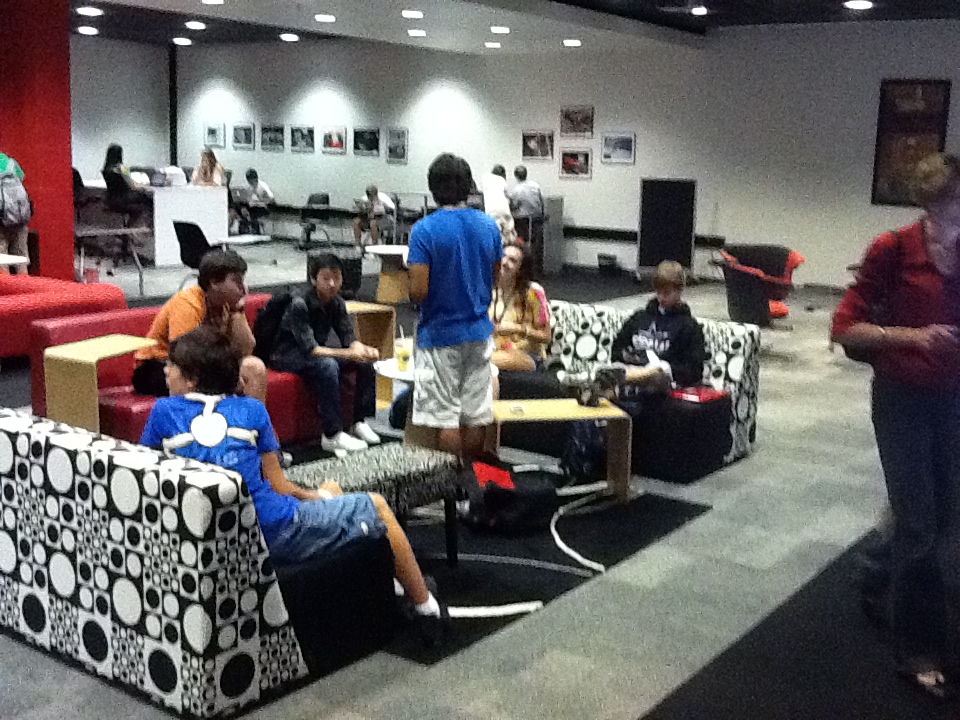 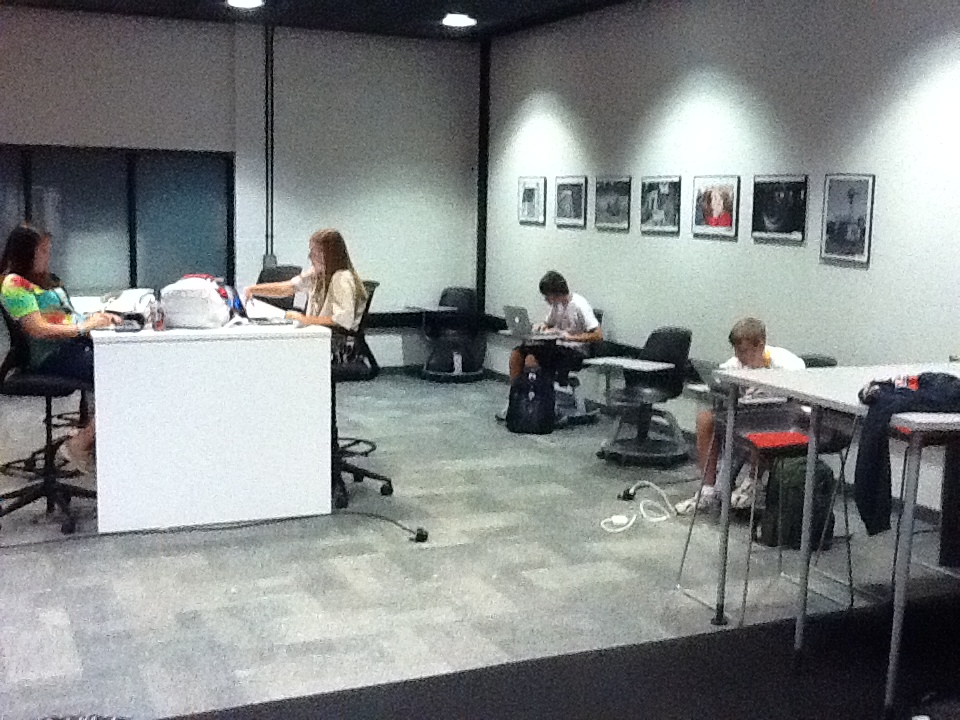 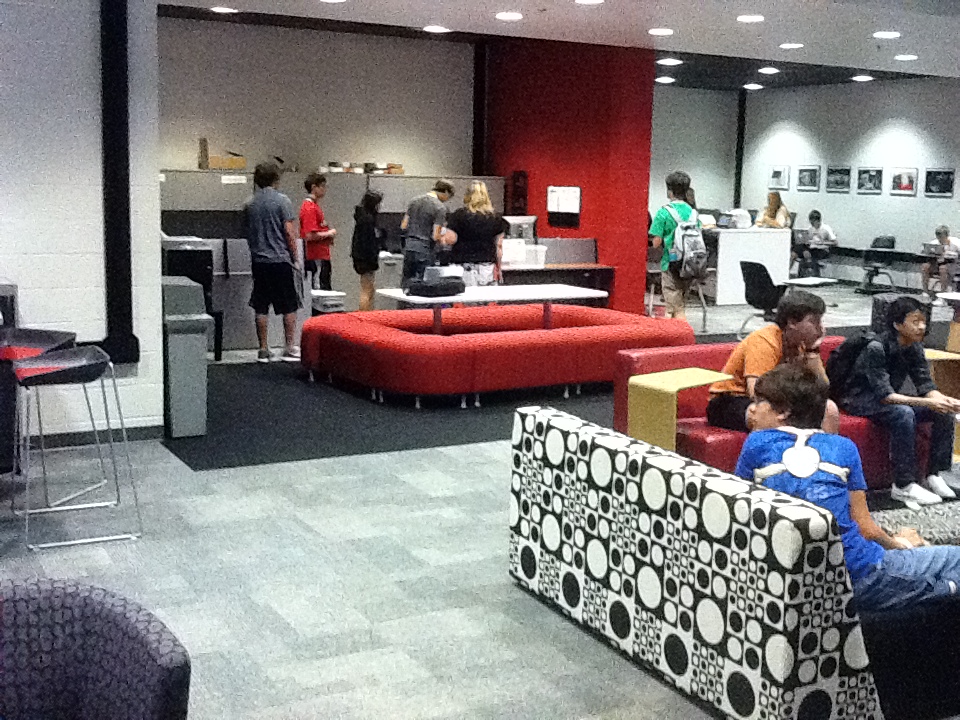 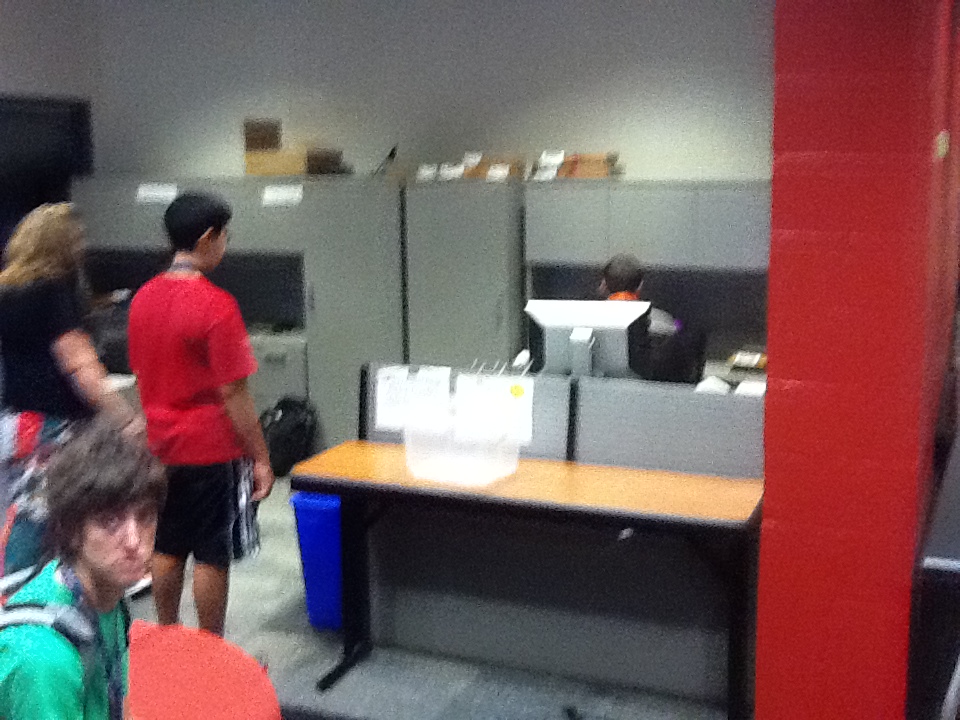 Hallways
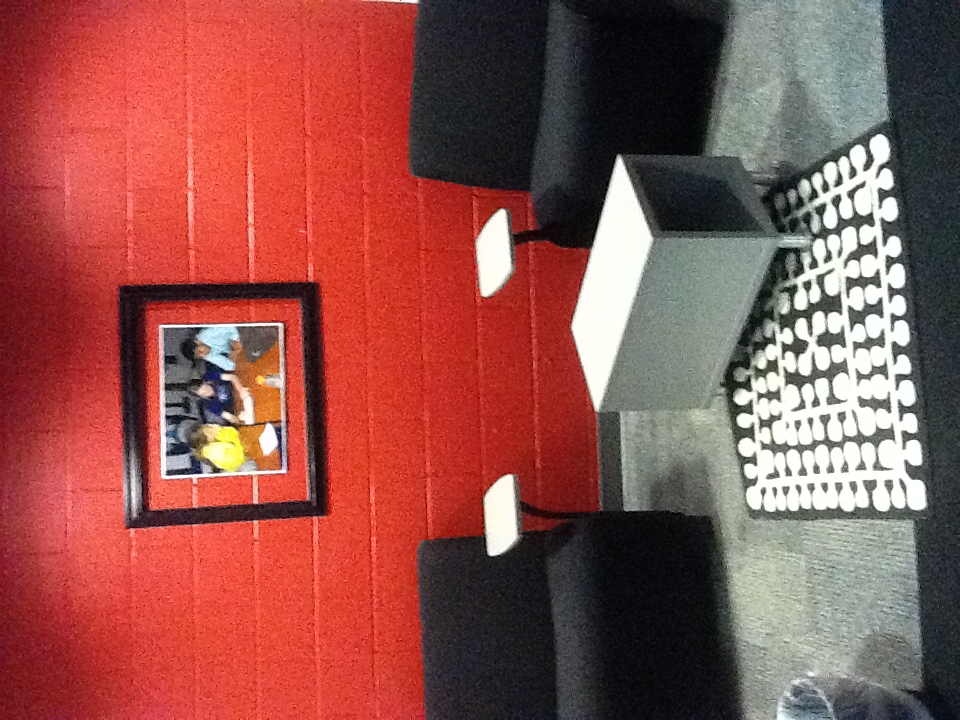 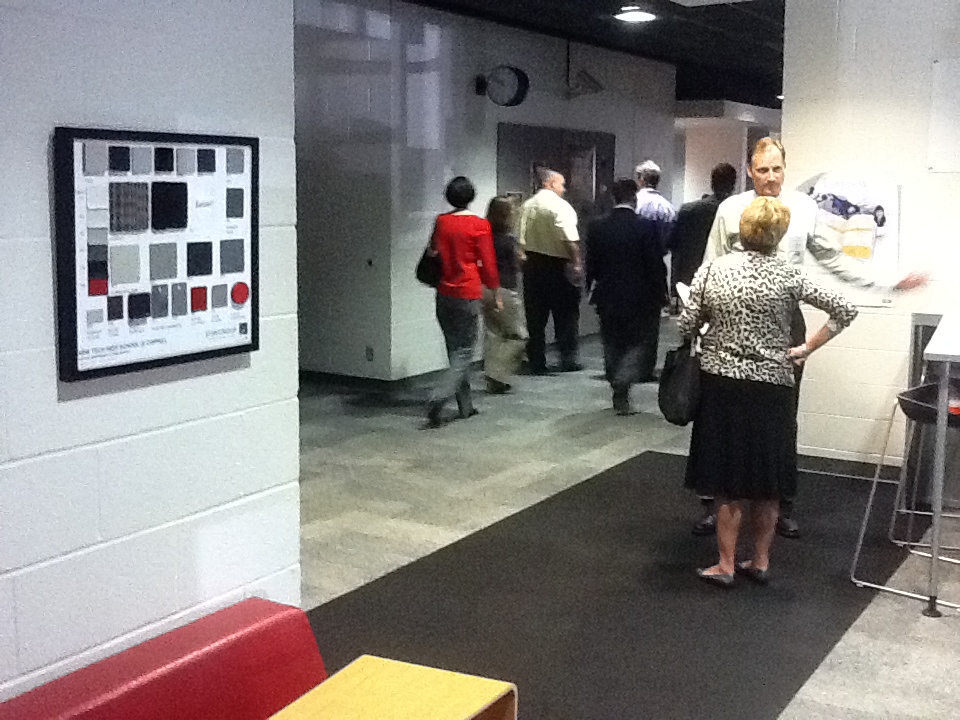 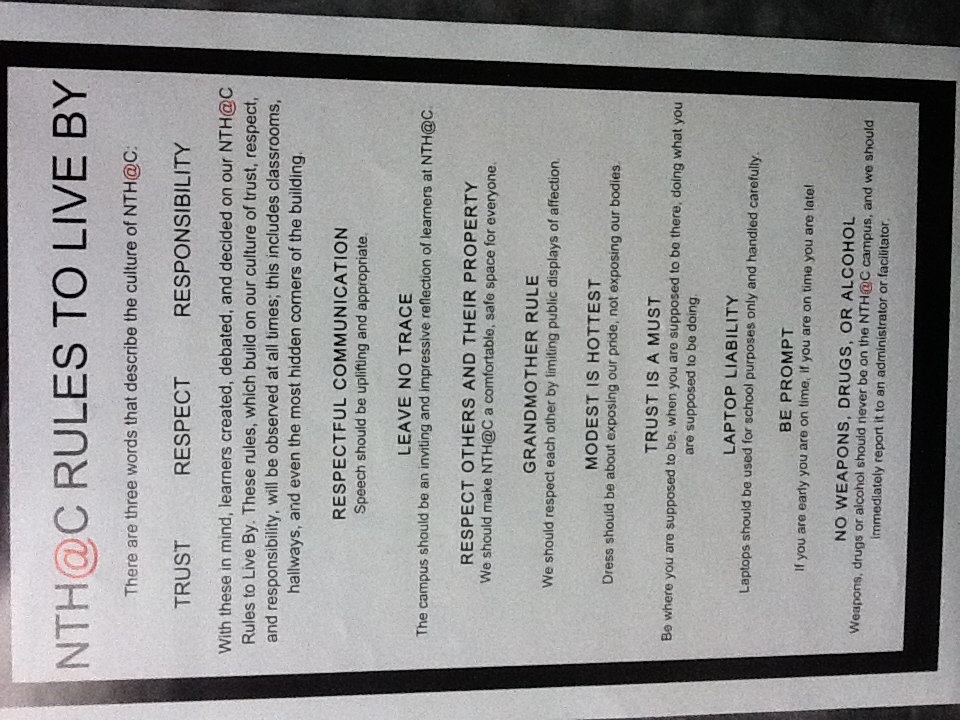 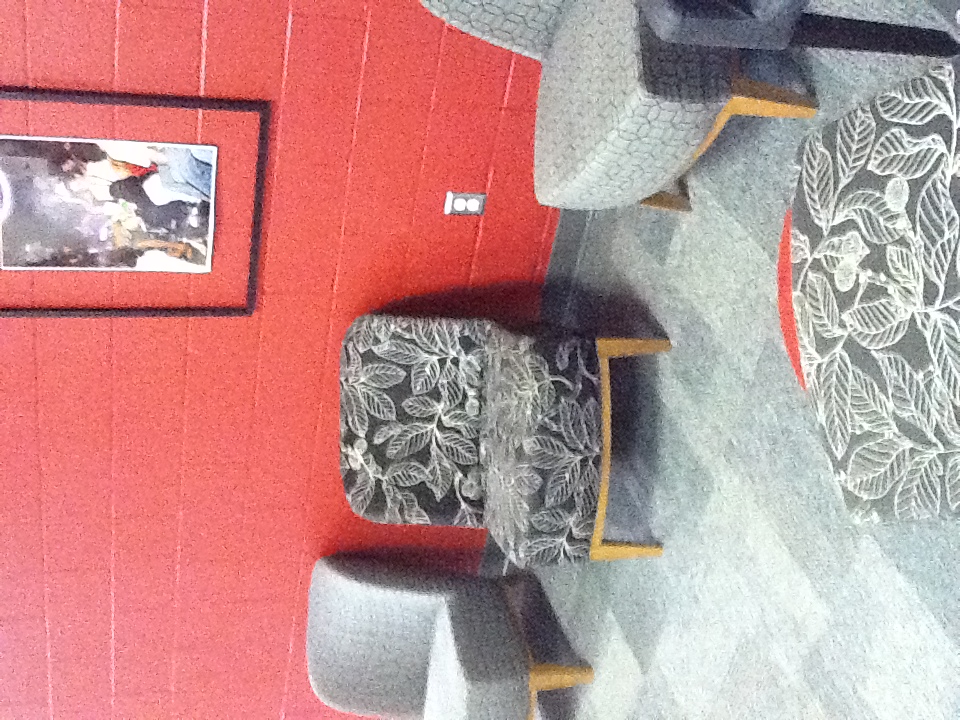 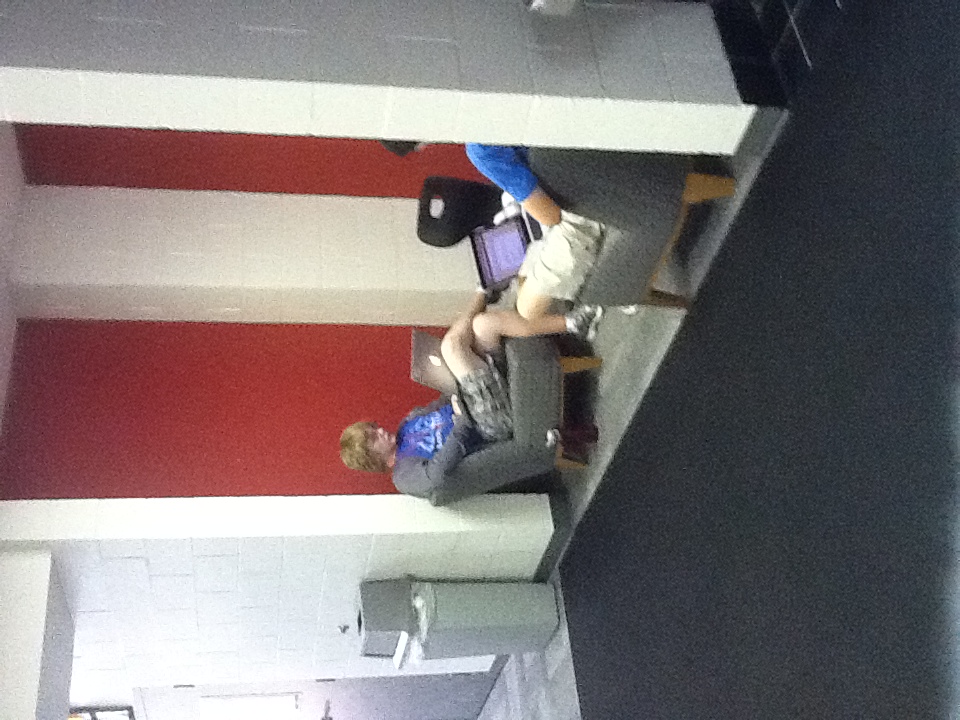 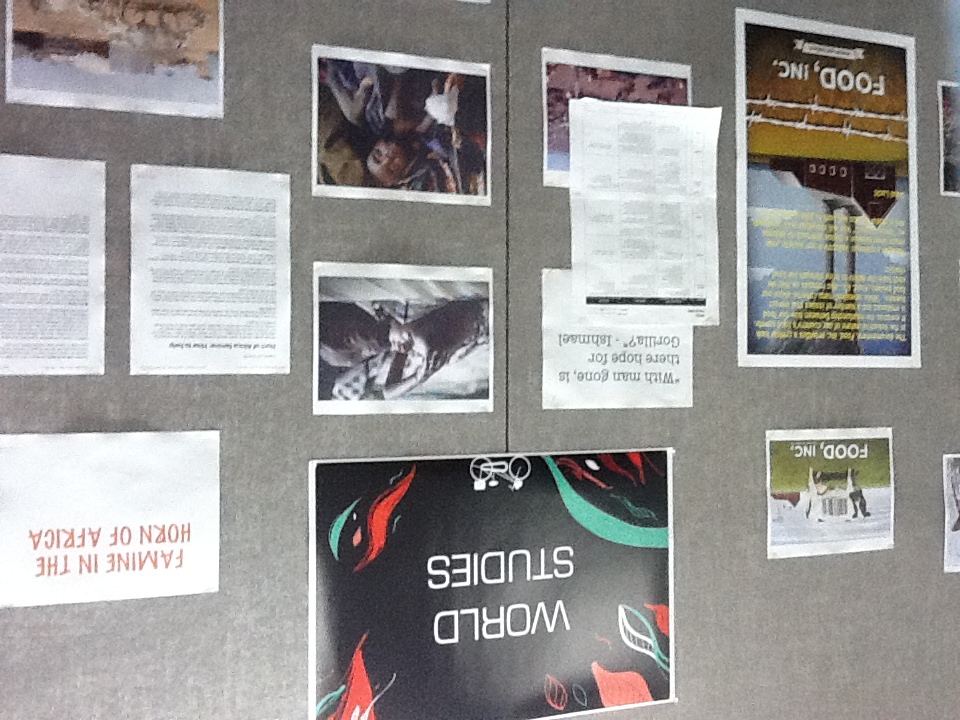 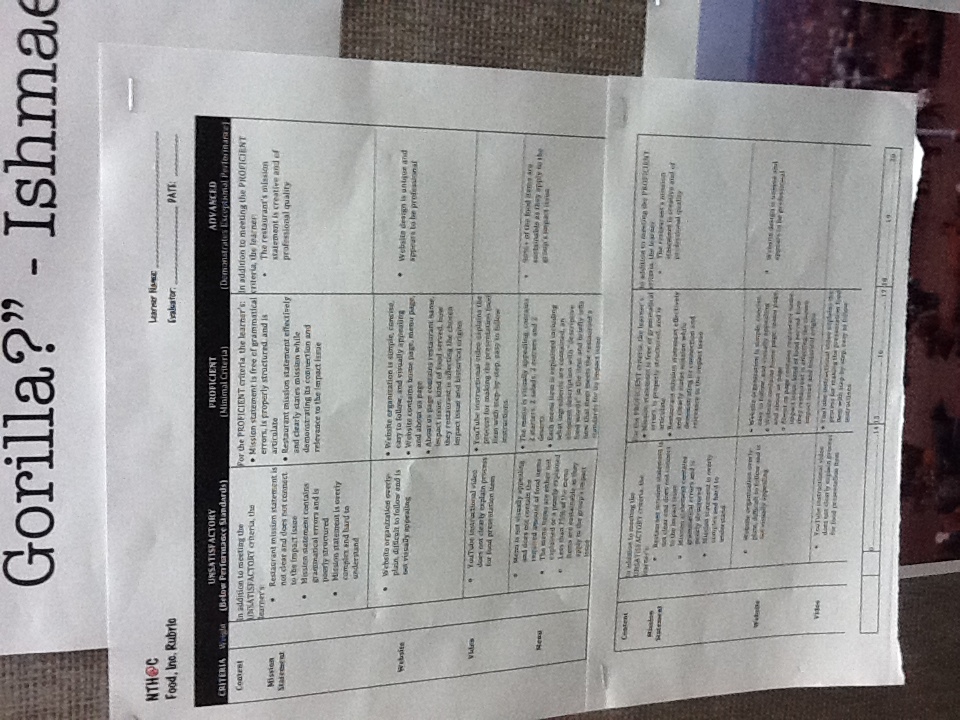 Classrooms
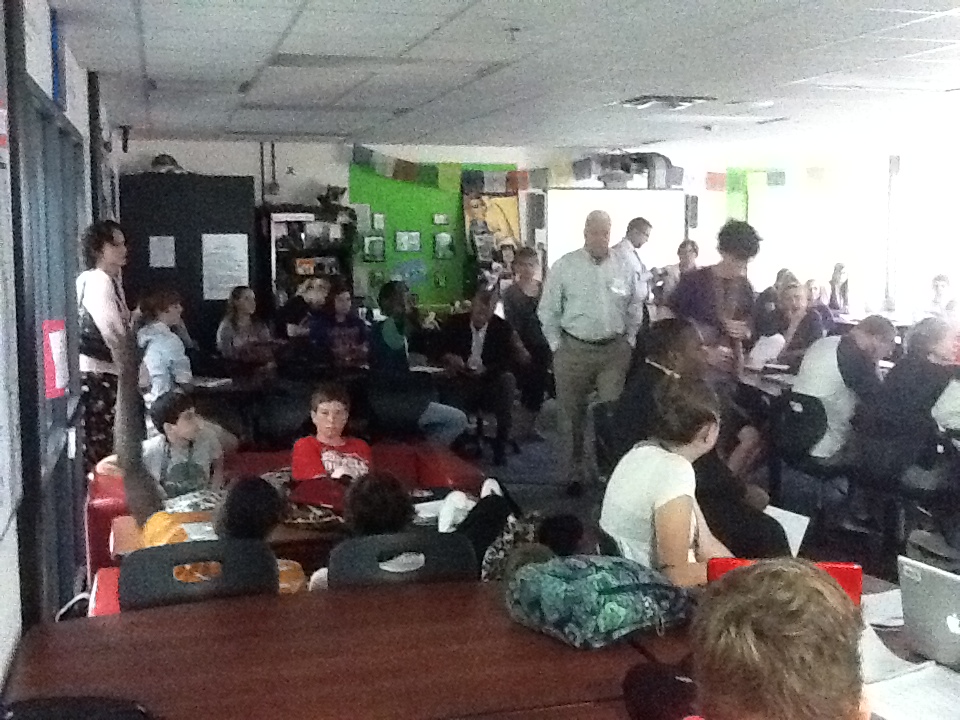 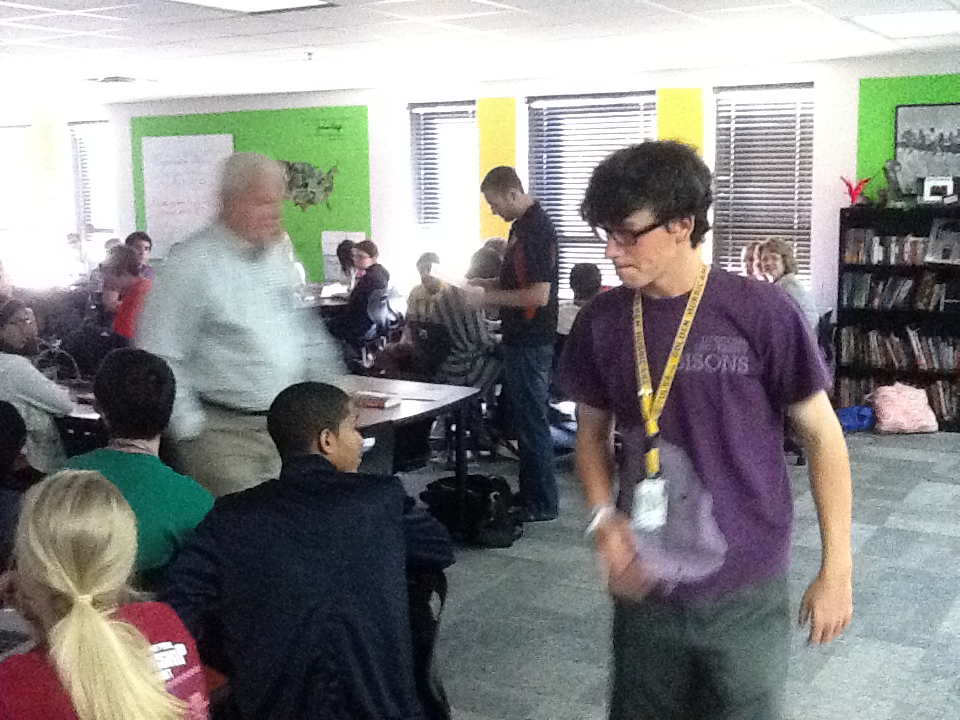 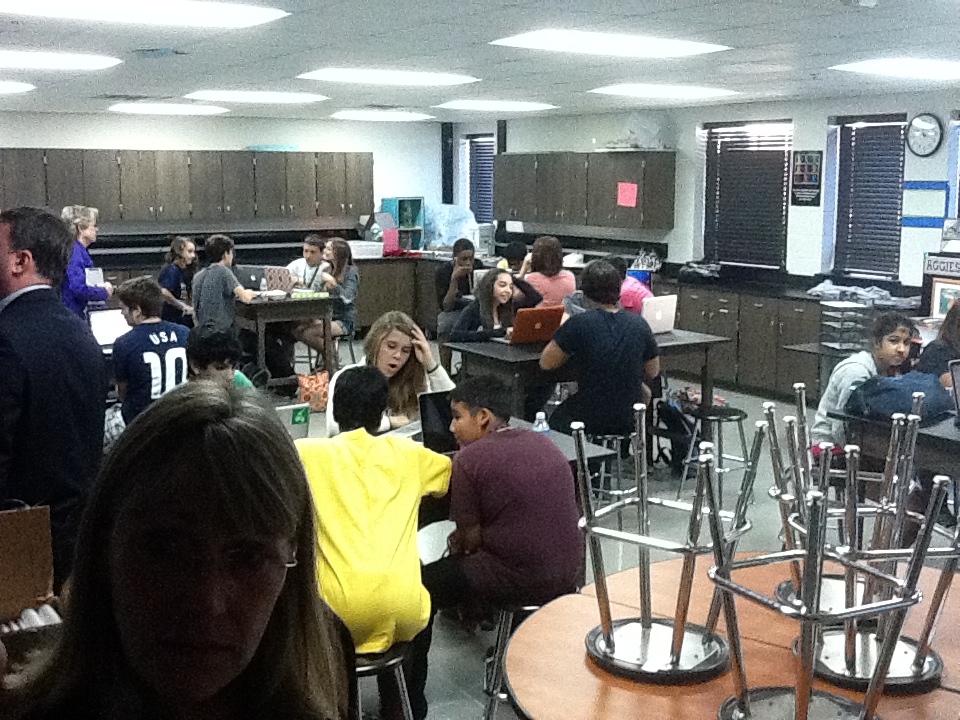 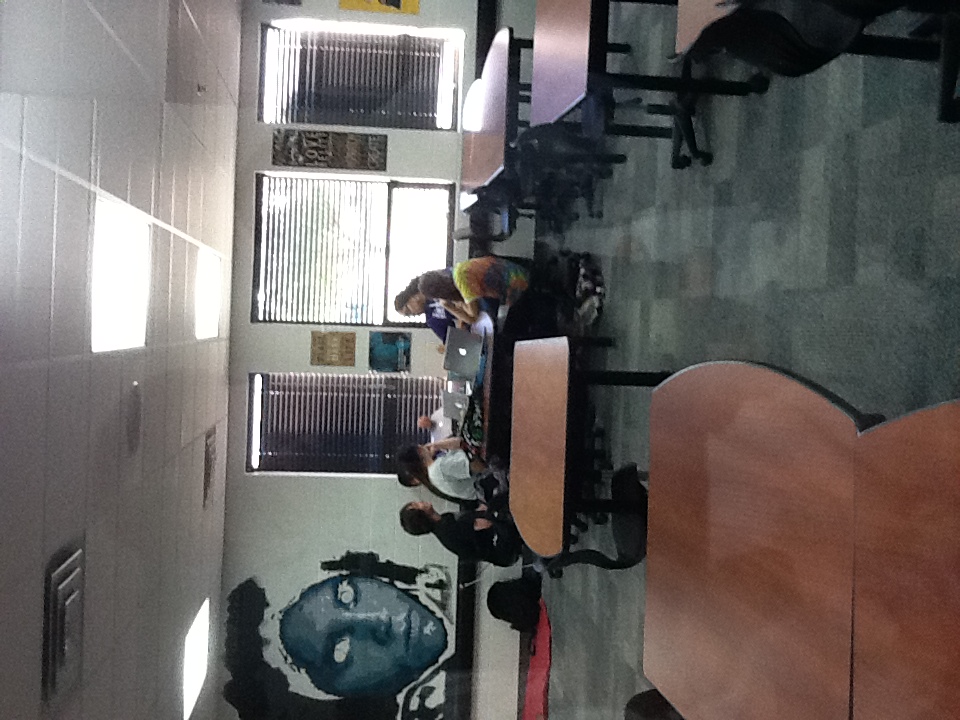 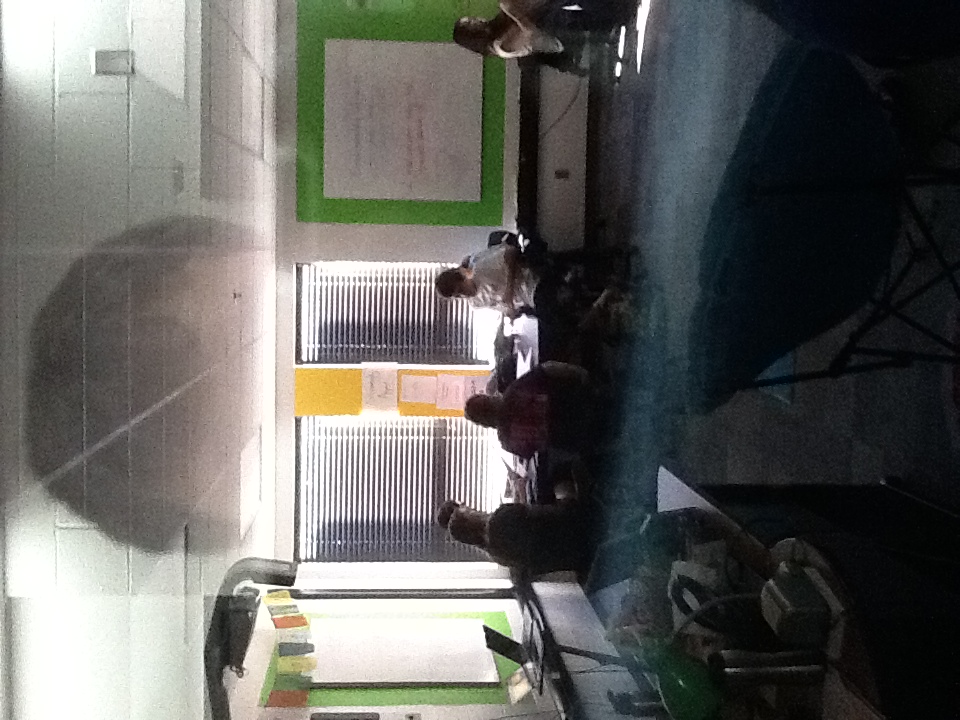 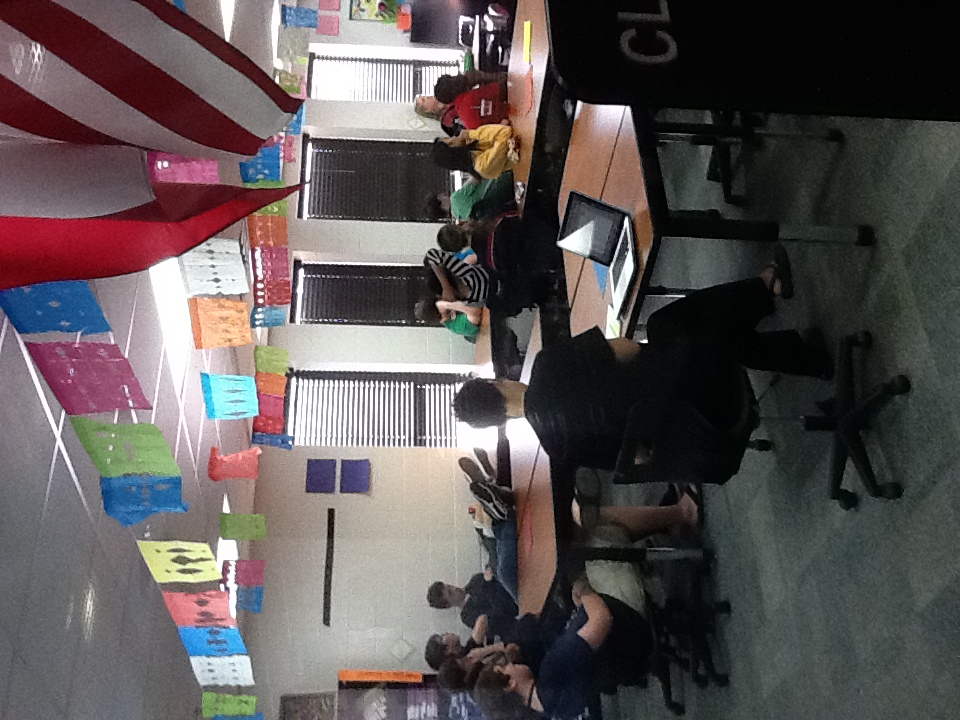 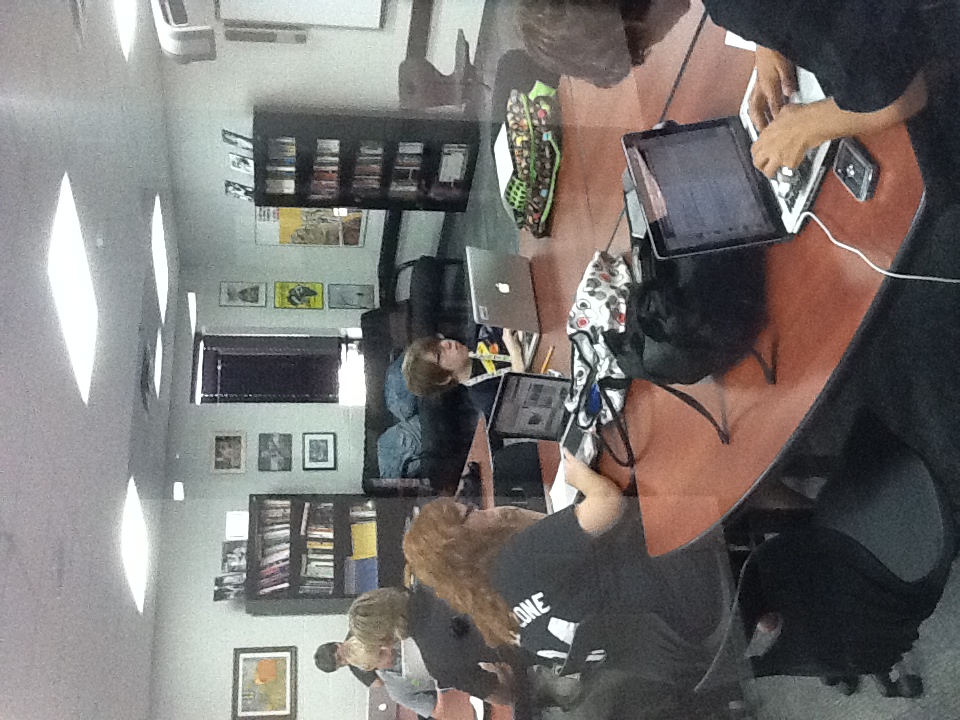